San Fernando College	
                        Programa de Integración Escolar
                         Prof especialista: Carla Pereira S
    ..
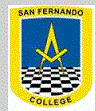 TIPS PARA UNA COMPRENSIÓN LECTORA IDEAL
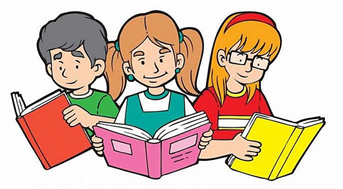 Curso: 5° Año Básico
Asignatura: Lenguaje y Comunicación
PERO ANTES RECORDEMOS…
TIPOS DE TEXTOS
PODEMOS CLASIFICARLOS 
EN:
TEXTOS LITERARIOS:
Donde el autor  expresa lo que ve y siente en su realidad. Por ejemplo: 
Cuentos, novelas, fábulas entre otros.
TEXTOS NO LITERARIOS: 
Son textos que pretenden informarnos: Por ejemplo:
Recetas, publicidad textos informativos, entre otros.
PARA IDENTIFICAR LA IDEA PRINCIPAL EN UN TEXTO DEBO:
Saber que la IDEA PRINCIPAL RESUME EL TEXTO EN UNA SOLA FRASE U ORACIÓN
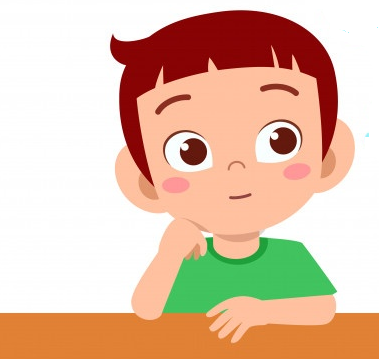 TIPS PARA IDENTIFICAR LA IDEA PRINCIPAL DENTRO DE UN TEXTO
Antes de comenzar a leer tengo que tener claro que es lo que necesito conocer.

Debo leer mínimo tres veces el texto.
Identifico el sujeto del texto, es decir de quien se me está hablando dentro del texto leído.

Una vez identificado utilizo mi destacador  favorito y lo remarco.

Al tener listo esto, ya puedo enfocarme en contestar las preguntas que se desglosan del texto.
QUE LOGRO CON IDENTIFICAR LA IDEA PRINCIPAL EN UN TEXTO
DESARROLLO LAS SIGUIENTES HABILIDADES:
LOCALIZAR INFORMACIÓN
RELACIONAR INFORMACIÓN 
INTERPRETAR INFORMACIÓN 
Y POR SOBRE TODO POTENCIO MI HABILIDAD DE REFLEXIONAR
SIEMPRE TEN PRESENTE QUE TU ESFUERZO  Y  PERSEVERANCIA TE AYUDARÁ A CONSTRUIR EL FUTURO QUE TÚ QUIERES PARA TI.
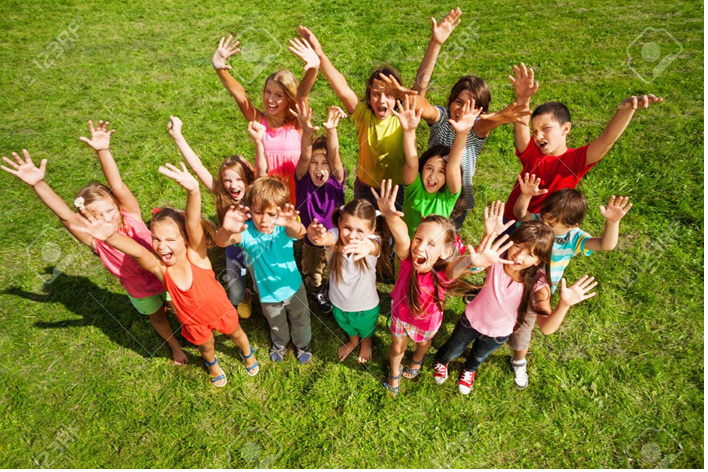